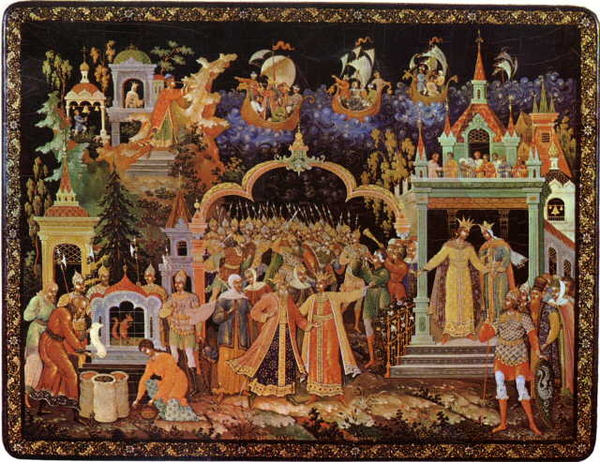 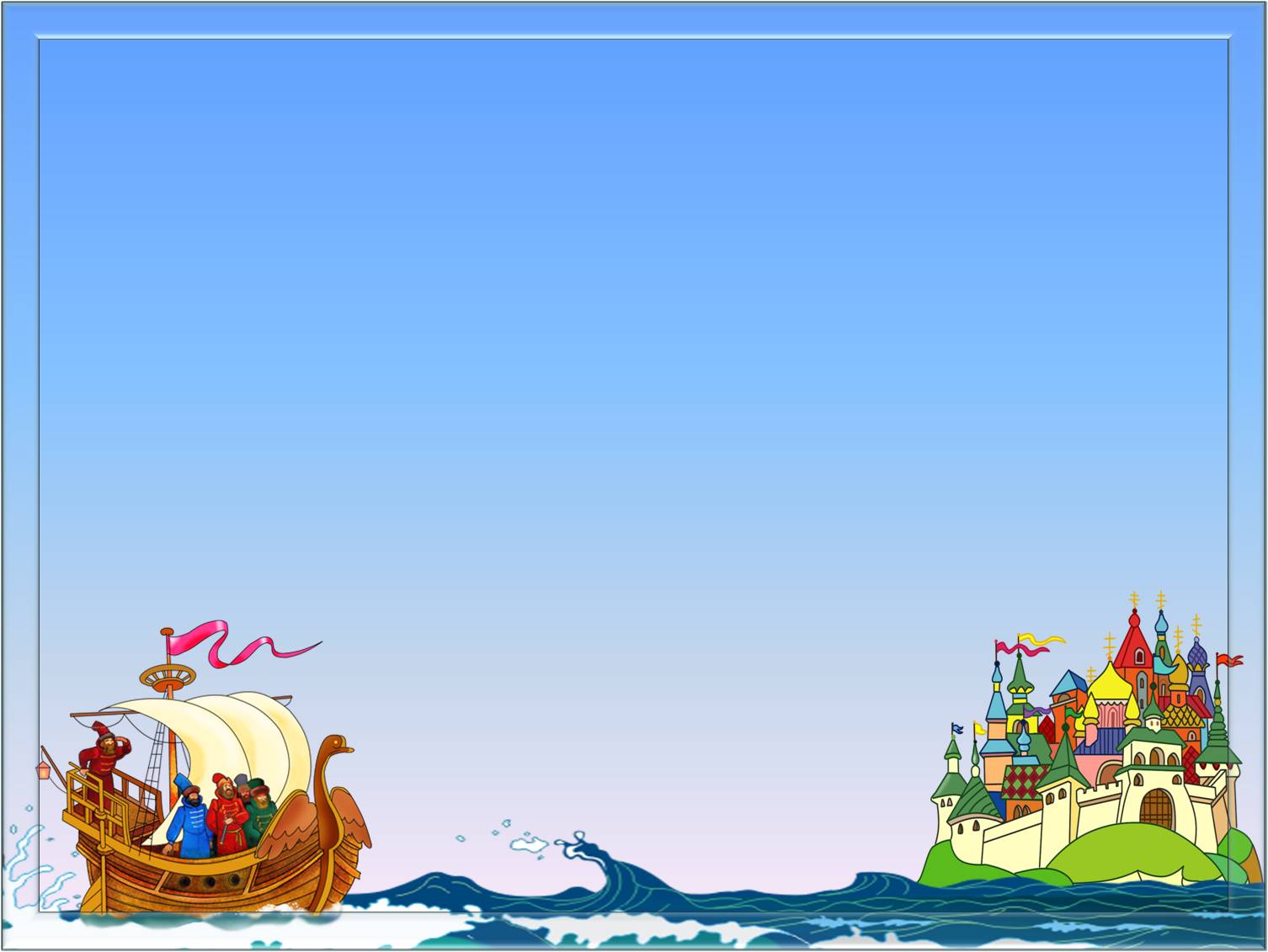 «ЧТО ПРЕЛЕСТЬ ЭТИ СКАЗКИ…»
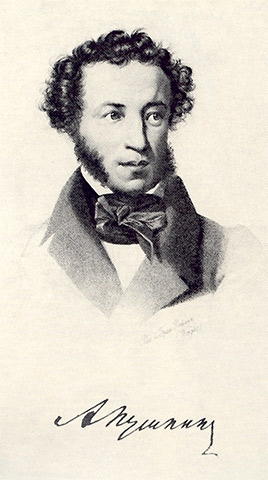 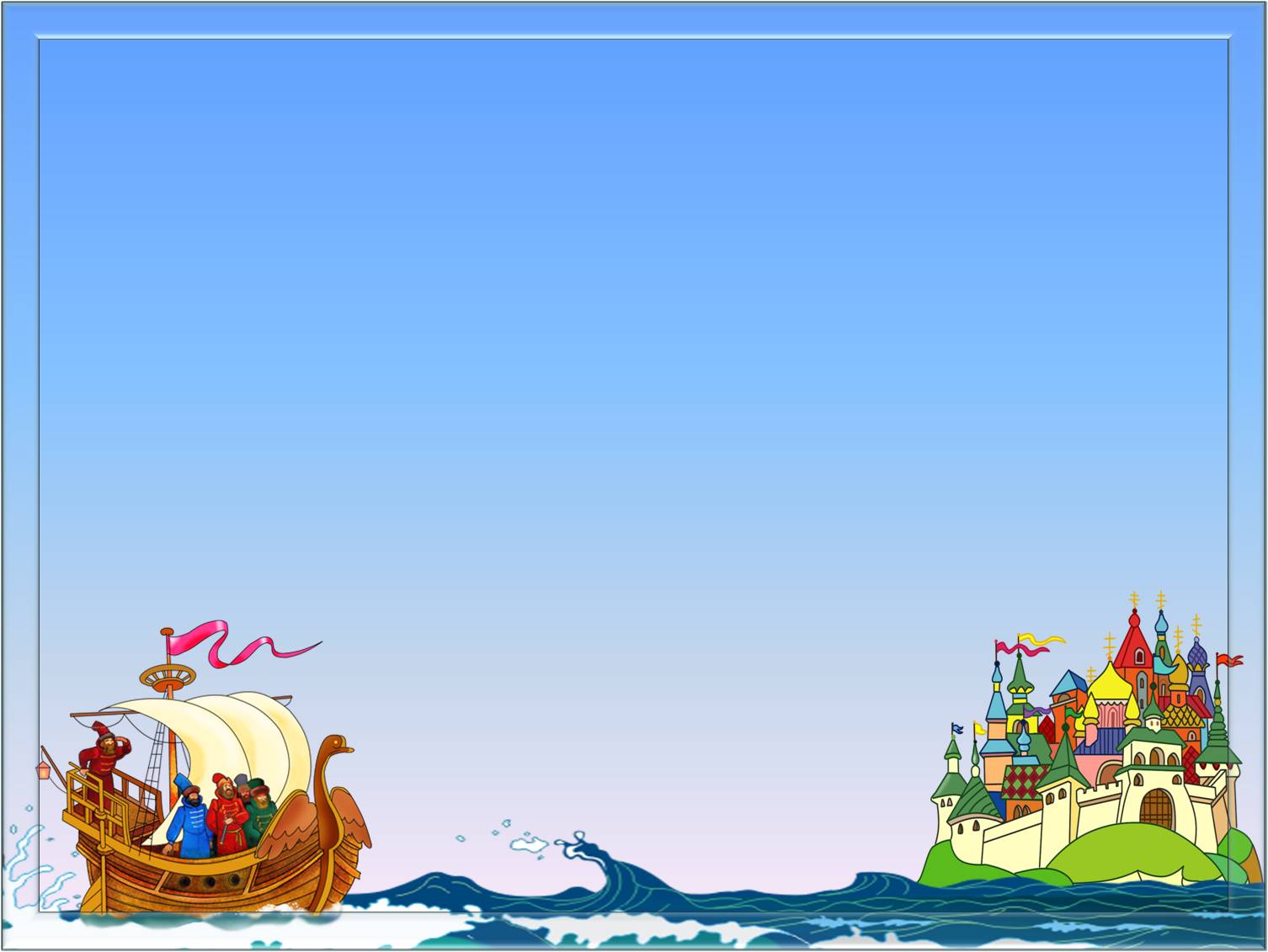 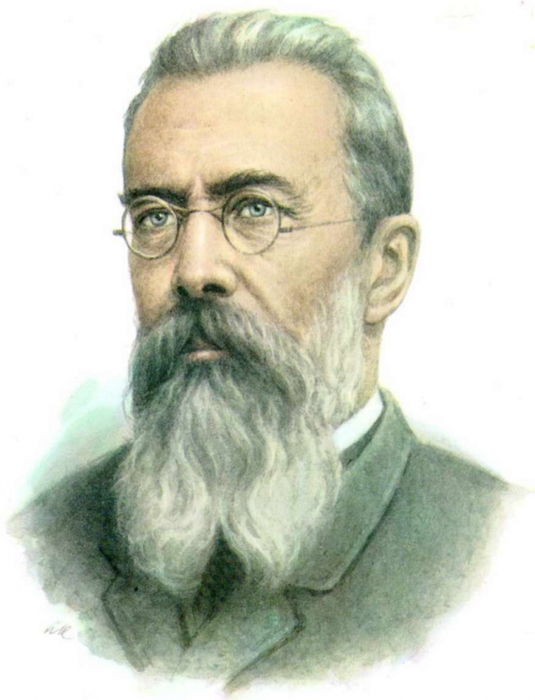 Николай Андреевич
Римский-Корсаков
(1844-1908)
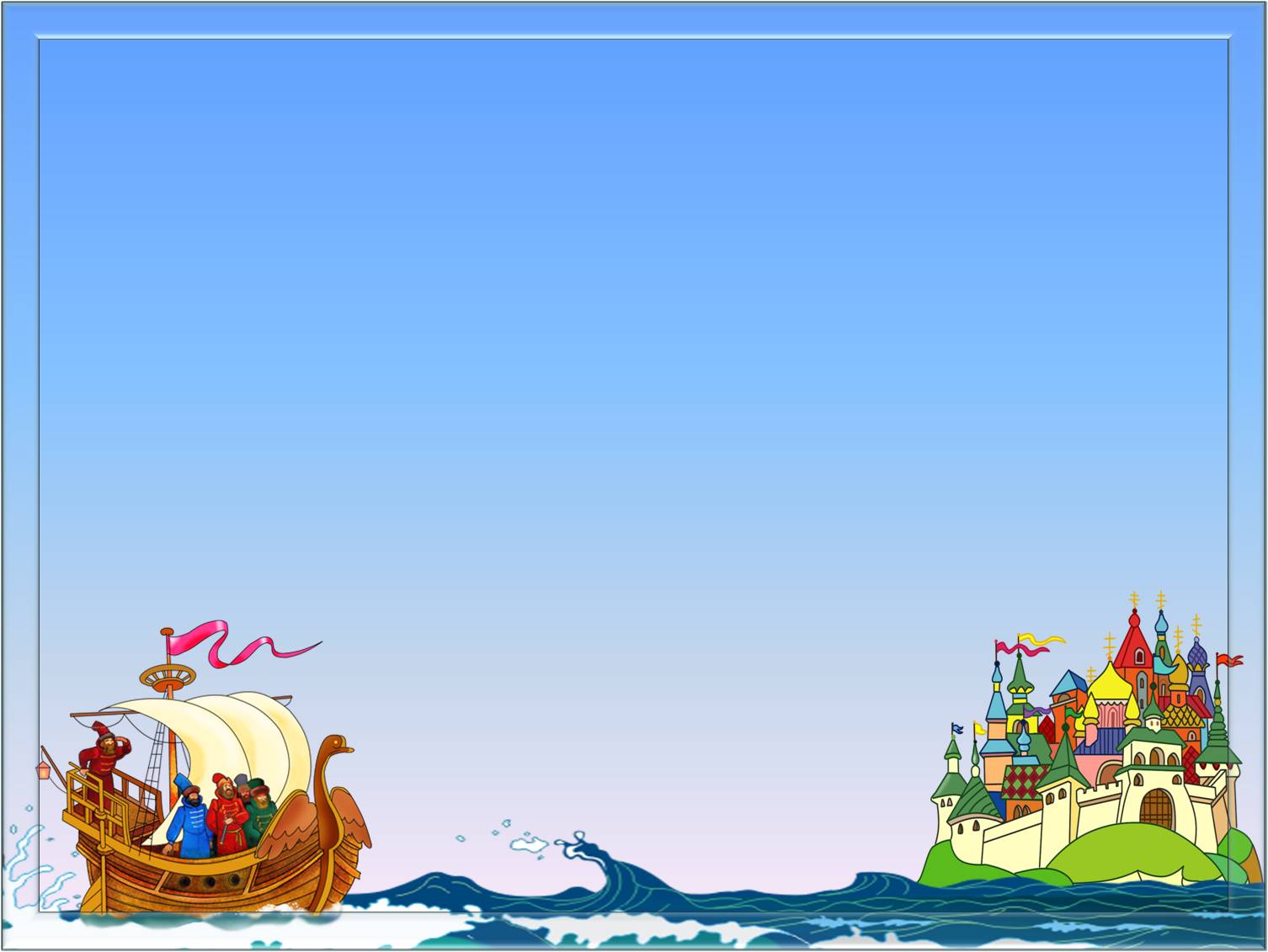 «Сказка о царе Салтане»
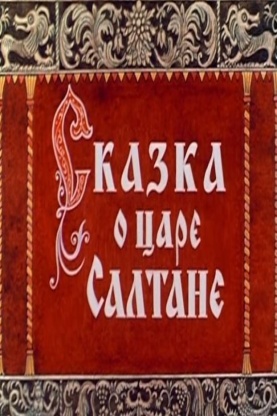 Опера композитора 
Н.А. Римского-Корсакого
Опера-это вид музыкально-театрального искусства, который основан на слиянии слова, музыки и сценического действия.
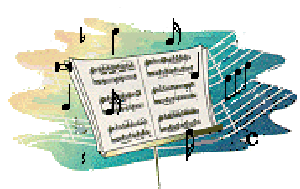 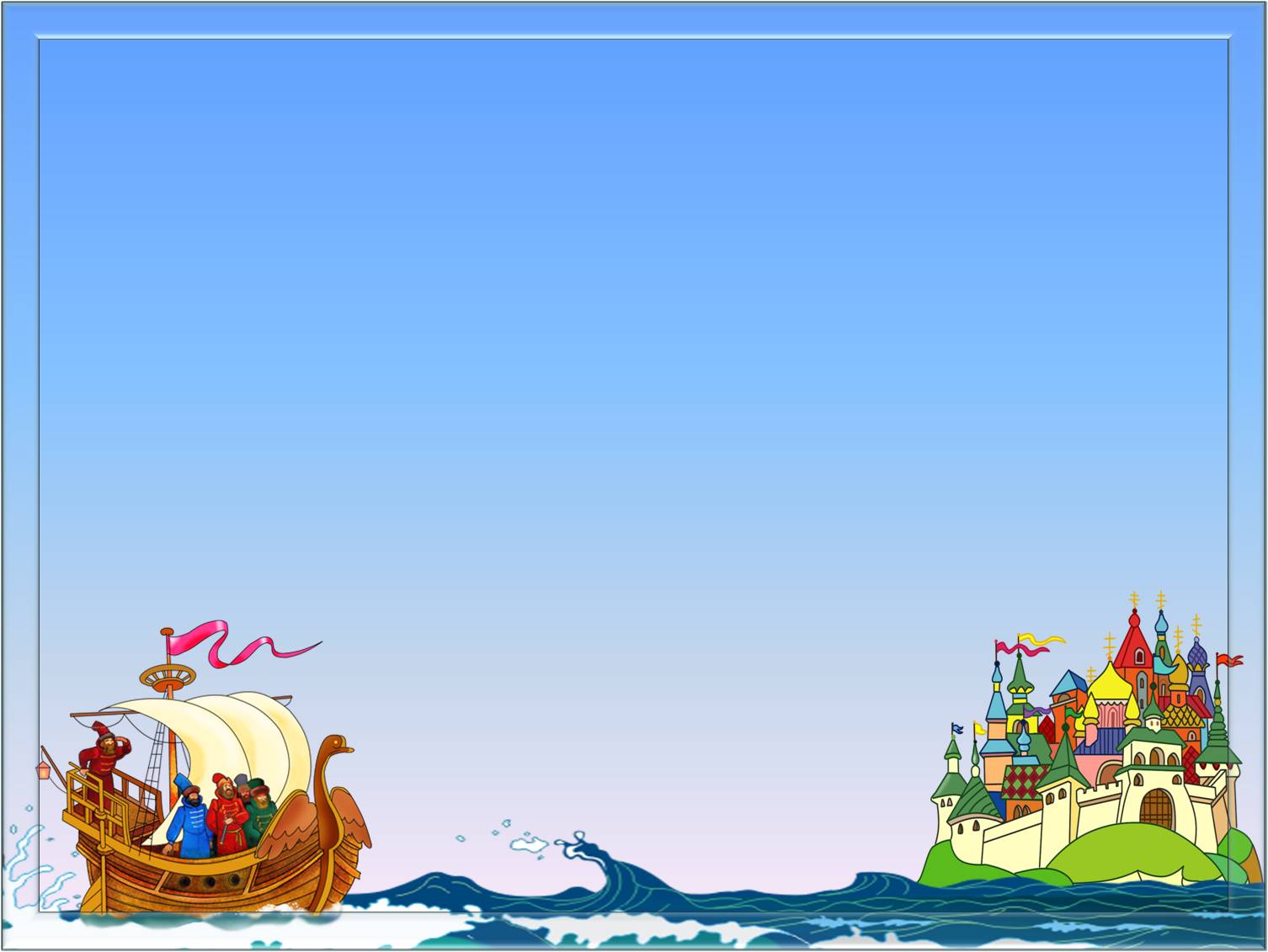 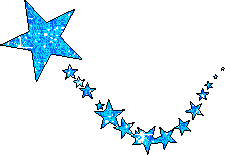 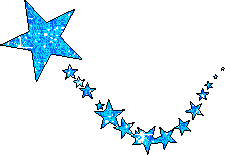 В синем небе звезды блещут,
В синем море волны хлещут;
Туча по небу идет, 
Бочка по морю плывет.
Словно горькая девица,
Плачет, бьется в ней царица;
И растет ребенок там
Не по дням, а по часам…
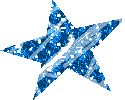 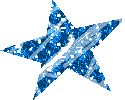 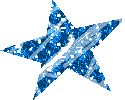 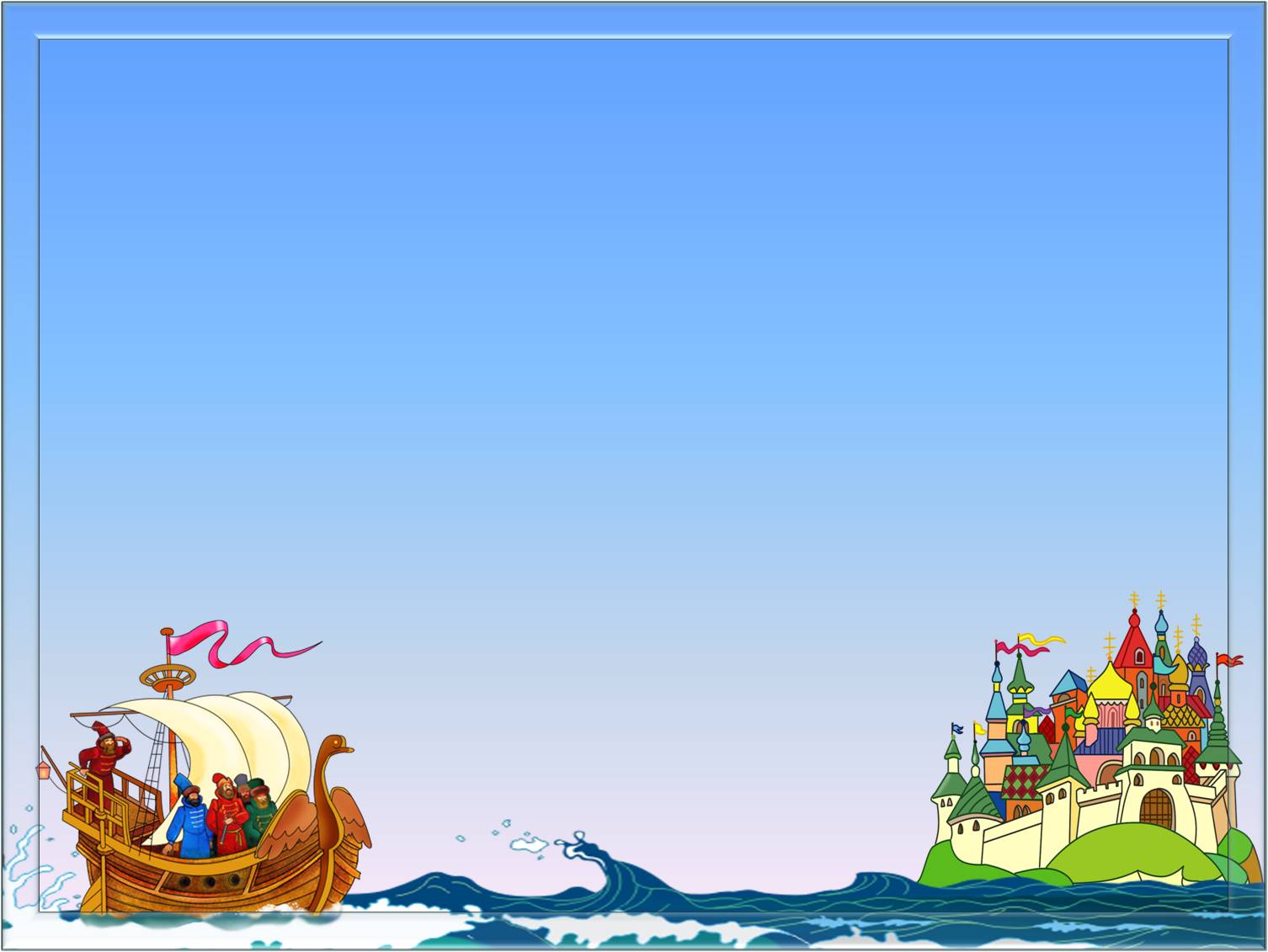 БЕЛКА
Ель растёт перед дворцом, А под ней хрустальный дом: Белка в нём живёт ручная, Да затейница, какая! Белка песенки поёт Да орешки всё грызёт; А орешки не простые, Всё скорлупки золотые, Ядра – чистый изумруд; 
Слуги белку стерегут.
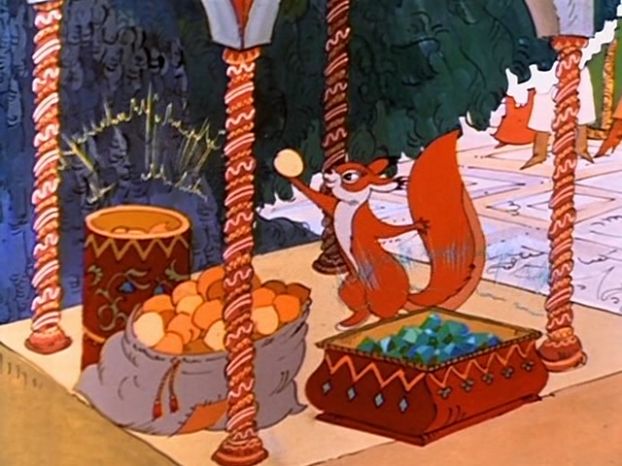 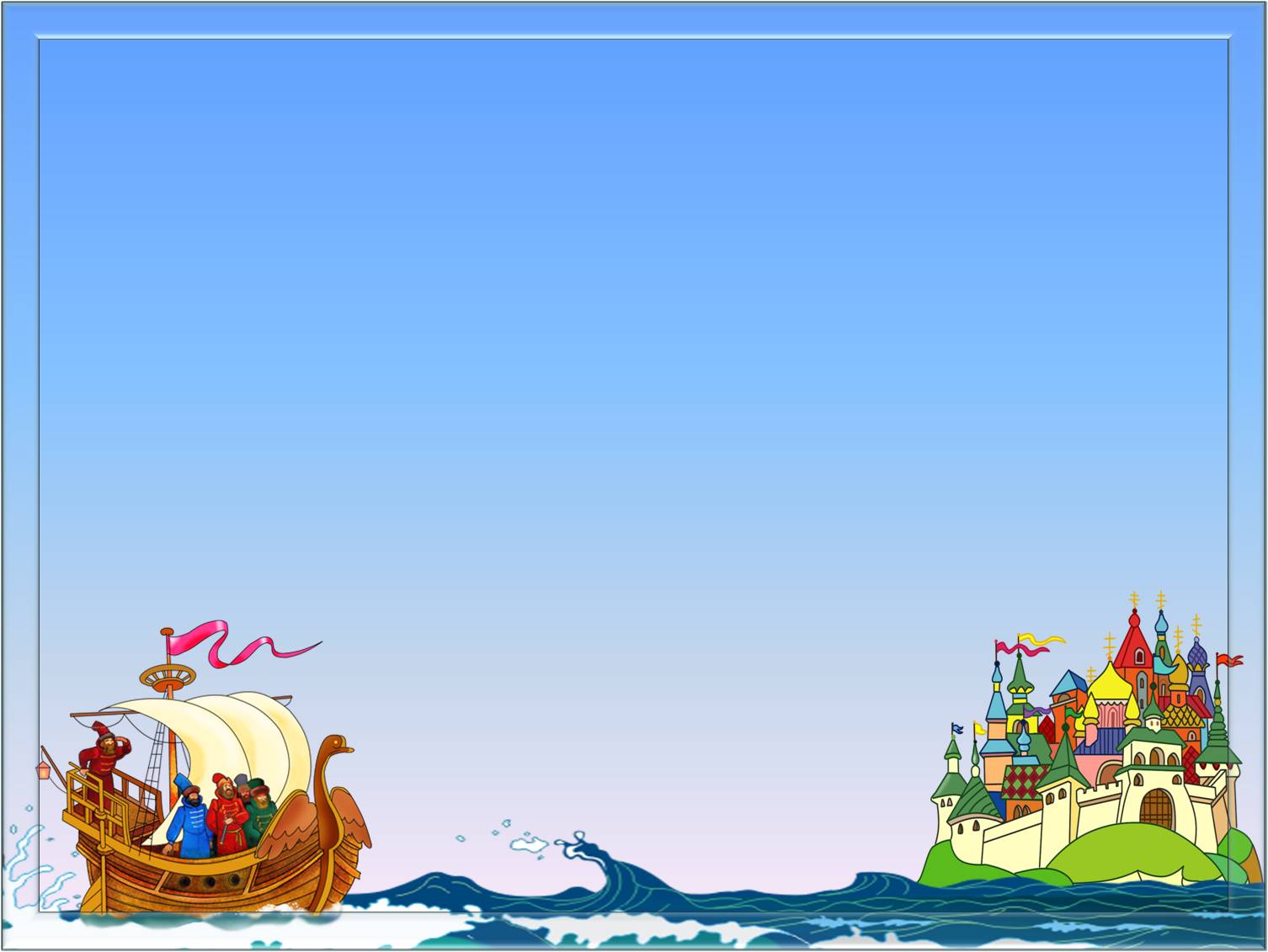 Во саду ли, в огороде
Девица гуляла.
Она ростом невеличка
Лицом круглоличка.
За ней ходит, за ней бродит
Молодой молодчик.
Он и ходит, он и носит
Дороги подарки…
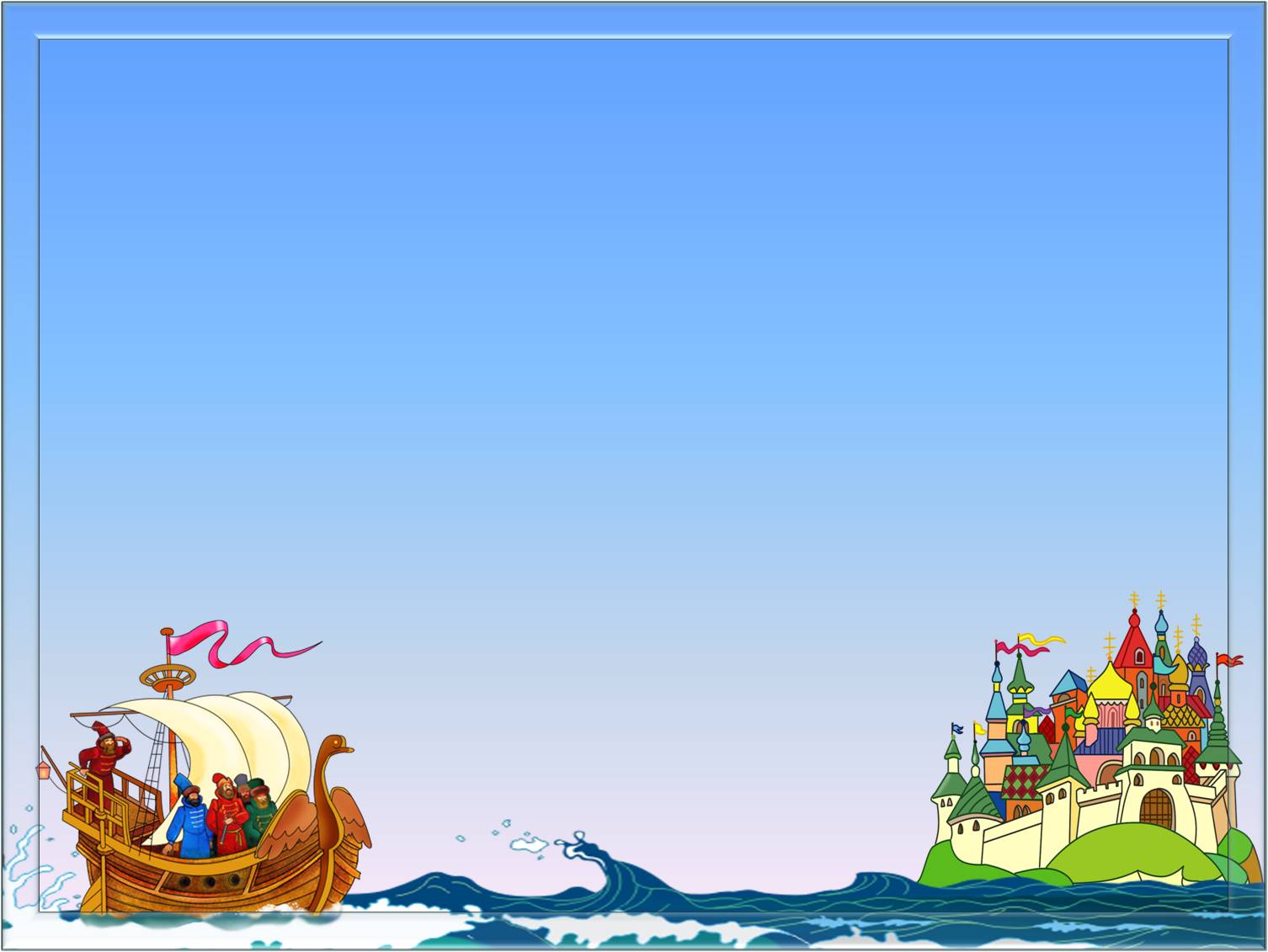 Тридцать три богатыря
Там ещё другое диво: Море вздуется бурливо, Закипит, подымет вой, Хлынет на берег пустой, Расплеснётся в скором беге, И очутятся на бреге, В чешуе, как жар горя, Тридцать три богатыря.
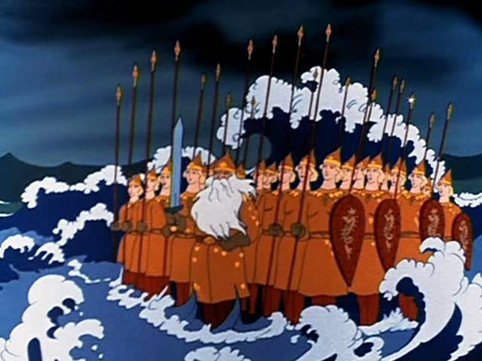 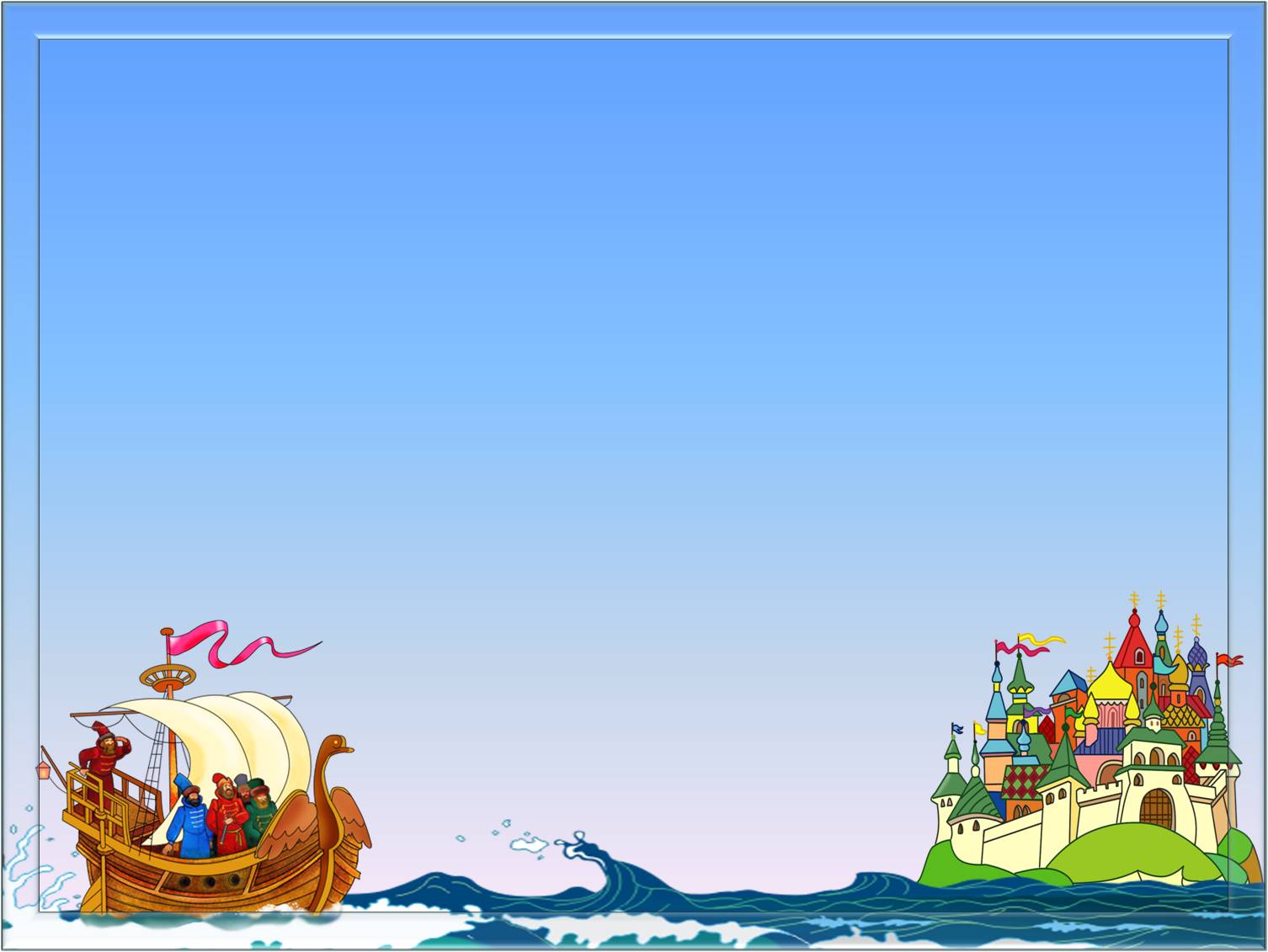 Царевна - Лебедь
За морем царевна есть, Что не можно глаз отвесть, Днём свет божий затмевает, Ночью землю освещает, Месяц под косой блестит, А во лбу звезда горит. А сама-то величава, Выступает, будто пава; А как речь-то говорит, Словно реченька журчит.
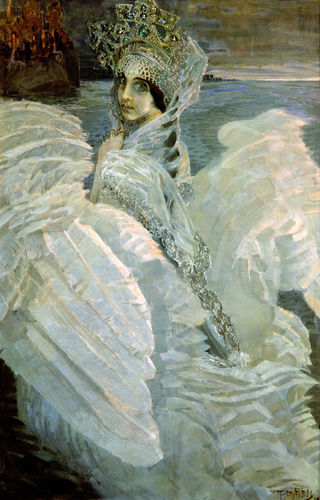 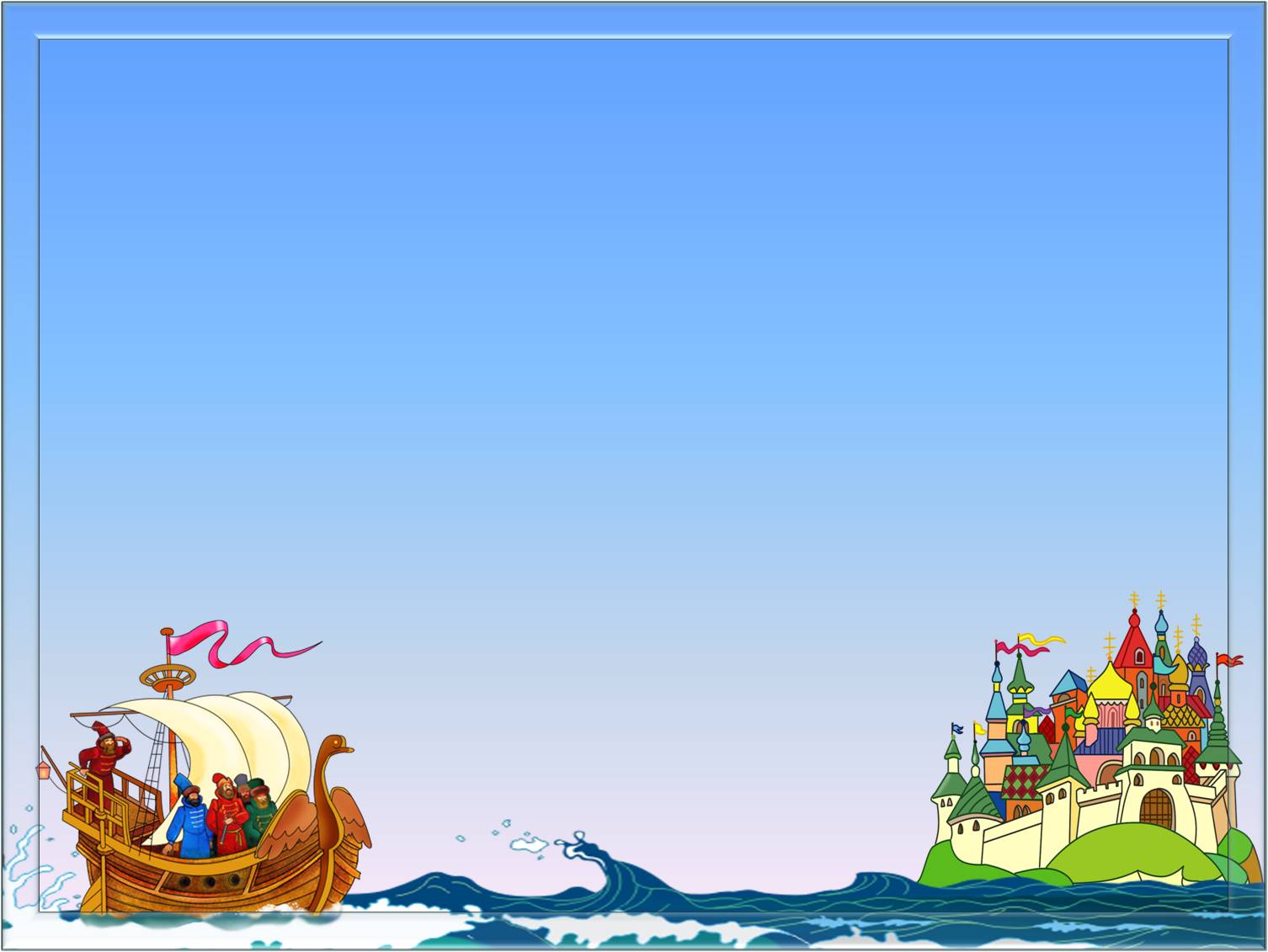 Что такое регистр в музыке?

сила звука
скорость звука
высота музыкального звука
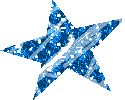 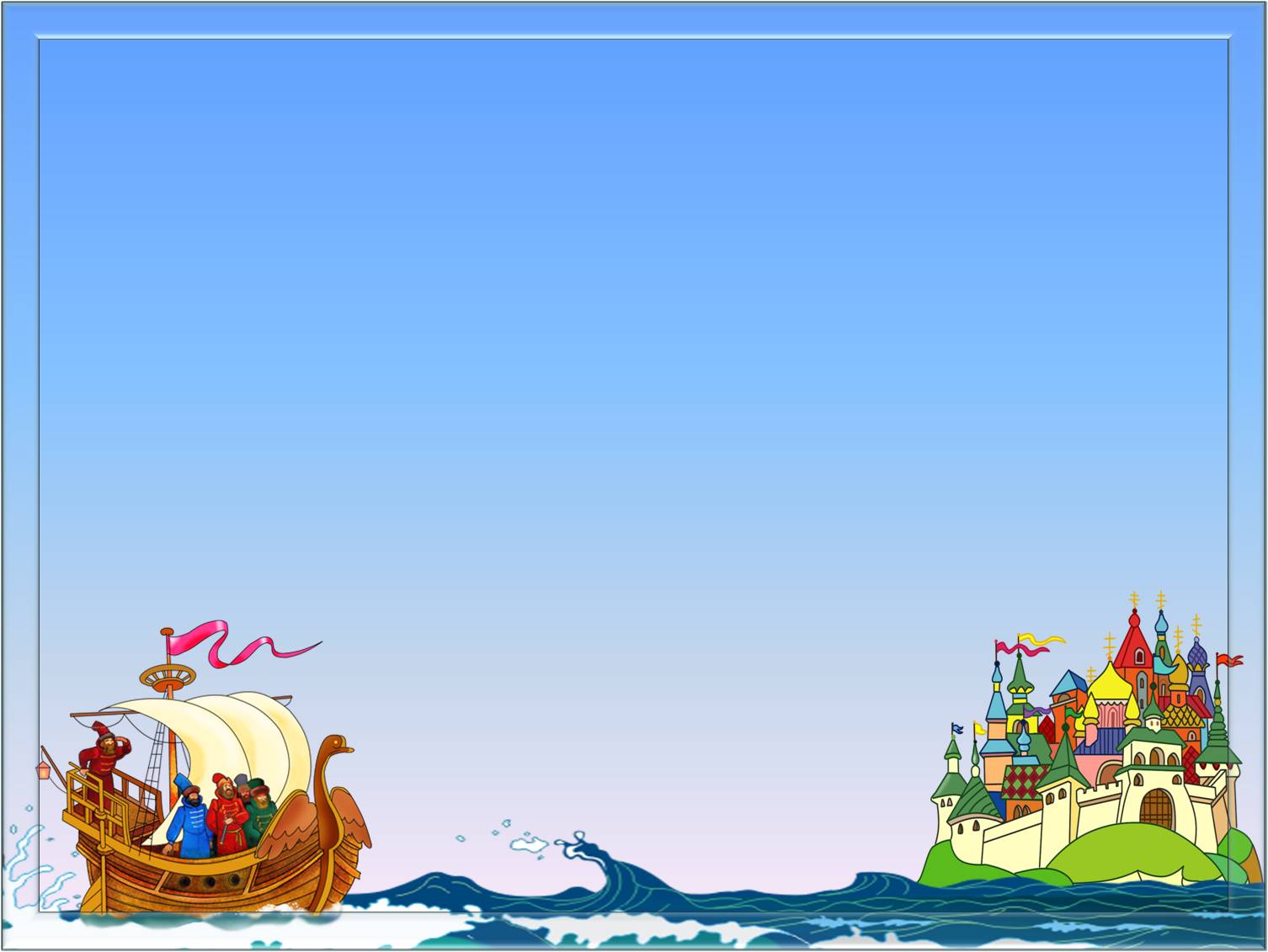 Оперу «Сказка о царе Салтане» написал»?


М.И.Глинка
Н.А.Римский Корсаков
П.И.Чайковский
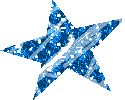 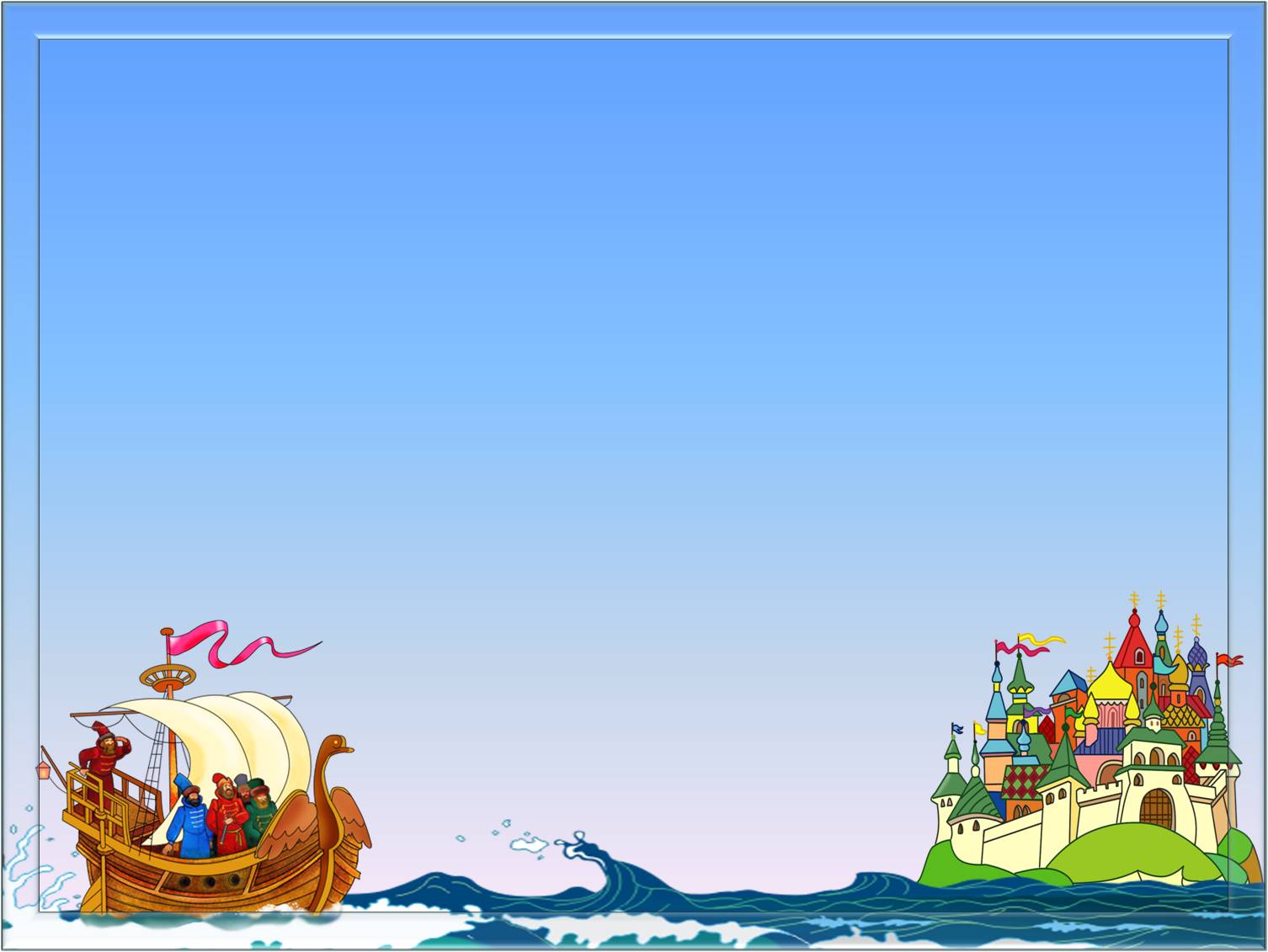 Какими регистрами были озвучены герои симфонической картины «Три чуда» оперы? (соедини стрелочками)
Белка
33 богатыря
Царевна-Лебедь
Низкий регистр
Средний регистр
Высокий регистр
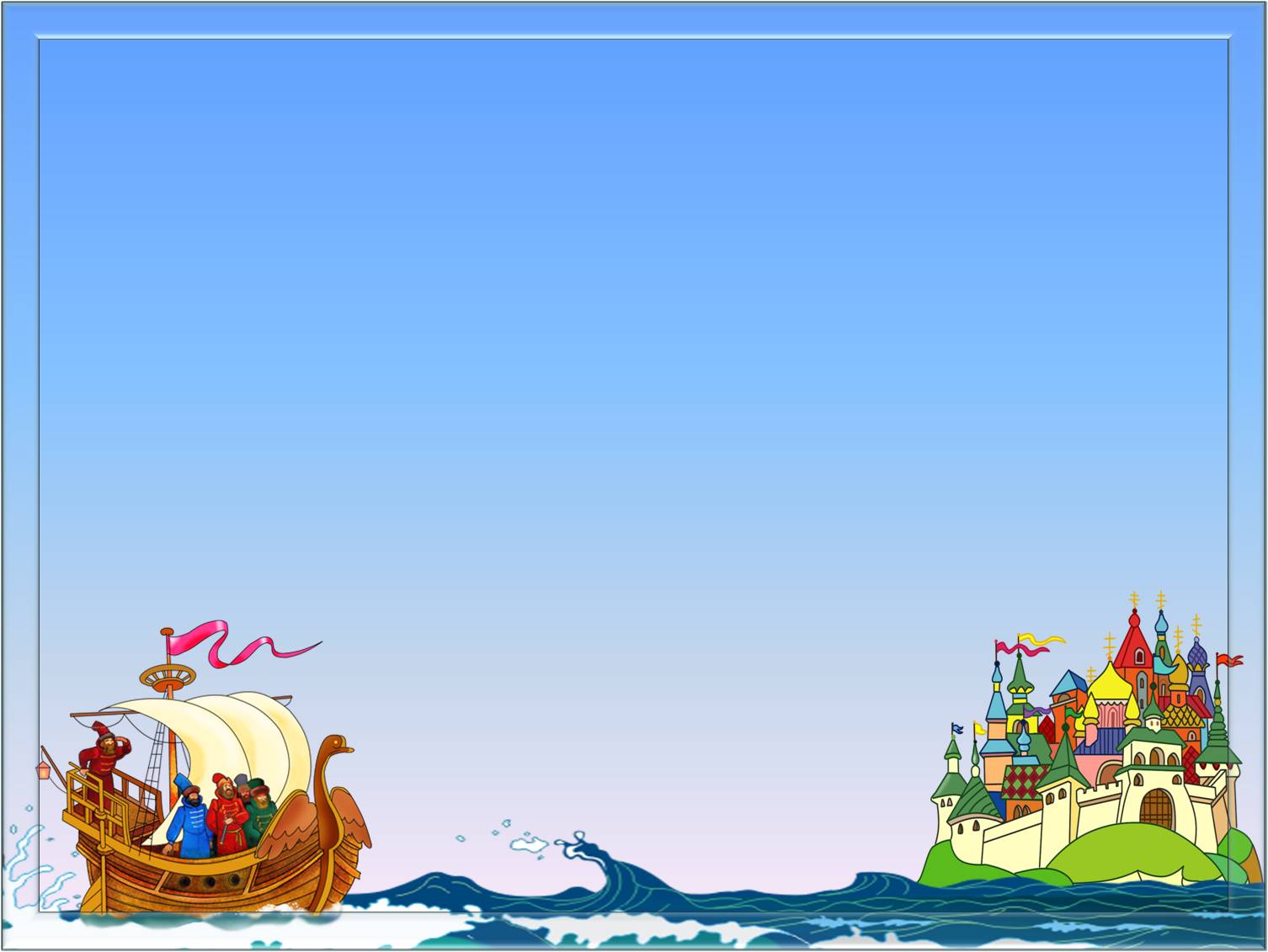 Дополни фразу:
Я понял, что …
 Мне было интересно, потому что …
 Для меня стало открытием, что …
 Мне показалось важным …
 Особенно мне удалось …
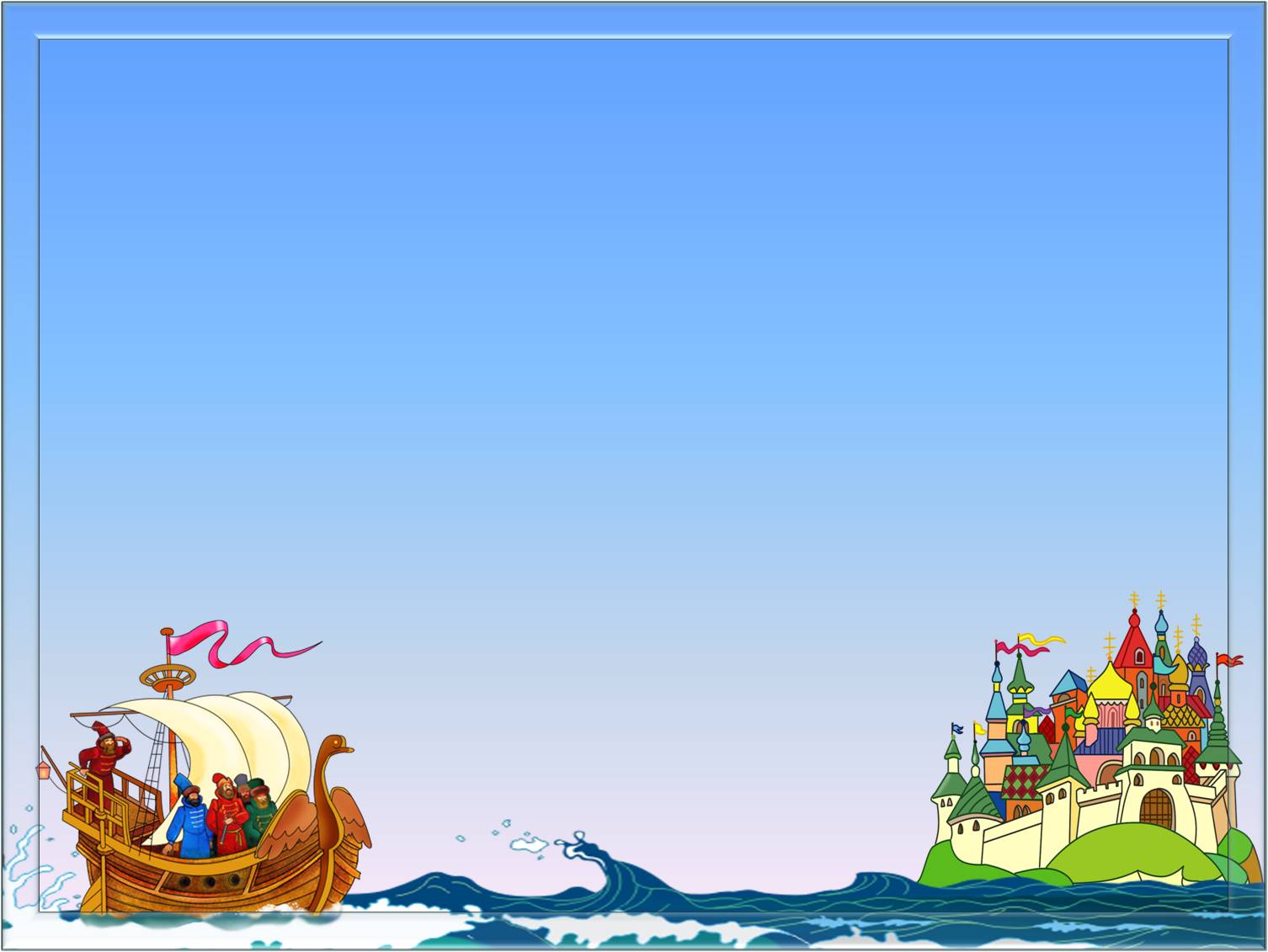 СпАсибО за УрОк!
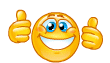